Професионално портфолио на Милена Деведжиева старши учител  в начален етап
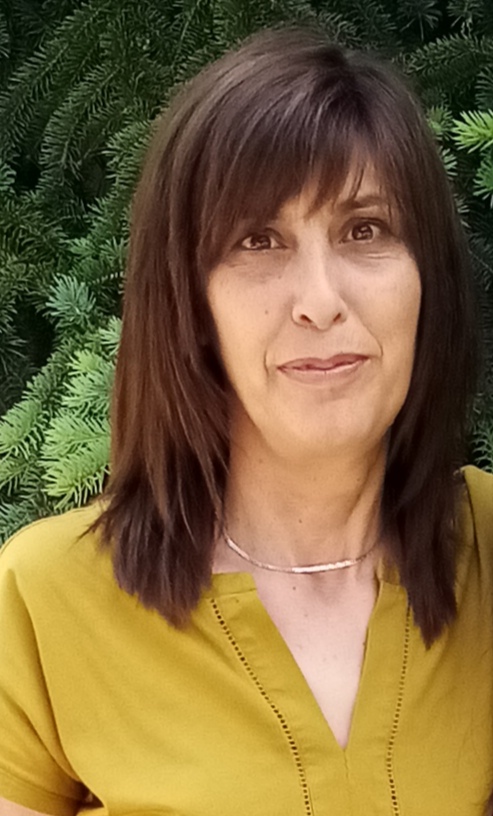 Учителското портфолио – знак за качество на педагогическата дейност
МОТИВИ за изготвяне 
•Персонализация на учителския ми труд; 
•Място за наблюдение и обективна оценка; 
•Доказателственост и прозрачност на педагогическата ми дейност; 
•Електронното ми портфолио – възможност за професионален обмен в мрежата /Internet/ 

Забележка: Портфолиото е отворено и подлежи на изменение, допълване и актуализиране във всеки един момент от дейността ми като учител.
ОБРАЗОВАНИЕ И ОБУЧЕНИЕ
ОБРАЗОВАНИЕ И ОБУЧЕНИЕ
Допълнителни обучения и 							квалификации	2002 г.  Методика за обучение по Безопасност на движението по пътищата в 1-4 клас /Удостоверение/	2005 г. Завършен курс по „Компютри“ – Windows,Word,  Excel, Power Point, internet (удостоверение) 	Базови и специфични компютърни умения на учители(удостоверение)	2012 г. Формиране и развитие на предприемачески компетентности в начален етап на училищното образование (сертификат)	2018 г. Наставничество в образователната среда (удостоверение) 	Организация на образователния процес(удостоверение) 	Обучение на учители, преподаващи учебна програма по компютърно моделиране за III клас (удостоверение) 	V професионалноквалификационна степен (свидетелство) 		2019 г. Безопасност на движението по пътищата. Методика за обучението	IV професионалноквалификационна степен (свидетелство) 	2021 г. Мотивацията в учебния процес-техники и приложение. Бърнаут (удостоверение)
Допълнителни обучения и 							квалификации

2022 г. Инструментариум на съвременния учител (удостоверение) 
	     Обучение по дигитални умения и ИКТ (удостоверение) 
2023 г. Основи на проектно-базираното обучение в облака със средствата на ИКТ (удостоверение) 
	    Въвеждане на иновации в учебния процес чрез използване на платформи за електронни образователни услуги (удостоверение) 
2024 г. Формиране на ключови компетентности (удостоверение)
ЛИЧНИ УМЕНИЯ И КОМПЕТЕНЦИИ
ФИЛОСОФИЯ НА УЧИТЕЛЯ
"Трябва ли винаги да учим децата си с книги? Нека първо да ги научим да гледат към звездите, да се възхищават на слънцето и планините. Нека ги запознаем с дърветата, с пеперудите и цветята. Да събудим у тях възхита и възторг към цвета на живота. Едва тогава те ще се научат да мислят. А щом започнат да мислят, ще започнат да питат. Тогава им дайте книга." 

Дейвид Полис
ФИЛОСОФИЯ НА УЧИТЕЛЯ
Образованието да бъде прогресивно.
Обучение, основаващо се на активността на учениците.
Учениците да се учат от преживяванията и събитията от реалния живот.
Откривателско, разрешаващо проблеми и изпълнено с отговорност  учене.
Взаимно учене и комуникация.
Фокусиране върху индивидуалните потребности на учениците, за да се постигнат положителни промени в тях и да се овладеят трайни знания, умения за мислене и навици.
Насърчаване на слабите ученици чрез индивидуална помощ.
Насърчаване на талантливите с креативни избирателни секции.
По-голяма мотивация.
Ефективна работа с ученическия екип.
В СЪВРЕМЕННАТА КЛАСНА СТАЯ
Възрастните трябва да се научат да възприемат децата като уникални същества; като ценен източник на идеи и умения.

Необходимо е взаимно уважение между учители и ученици(взаимна размяна на комплименти).

Формирането на умения у учениците да се изслушват един друг, да работят екипно и да решават заедно възникнали проблеми в клас.
МЕТОДИ,ФОРМИ И СРЕДСТВА ПРЕПОДАВАНЕ
Беседа, разказ, демонстрация, онагледяване
Дискусия
Анализ
Ролеви игри
Мозъчна атака
Групова и индивидуална работа
Мисловни карти
Самостоятелна работа
Използване на ИКТ в обучението – презентации, електронни учебници
Дидактични материали, сборници
Дейности, които съм организирала
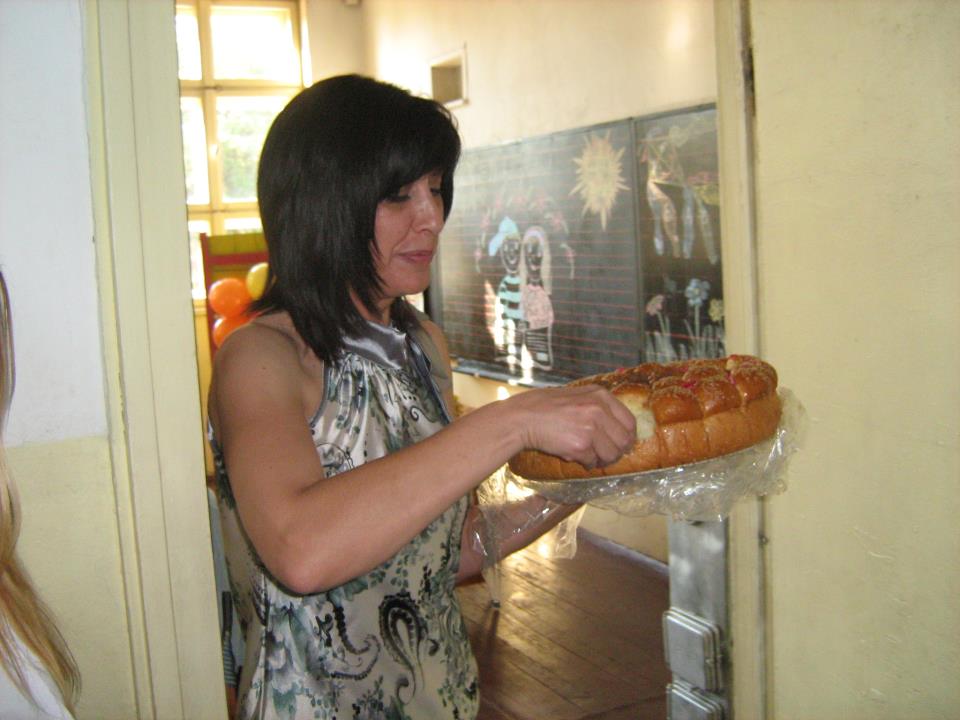 Училищни тържества
Училищни базари
Спортни състезния и други мероприятия
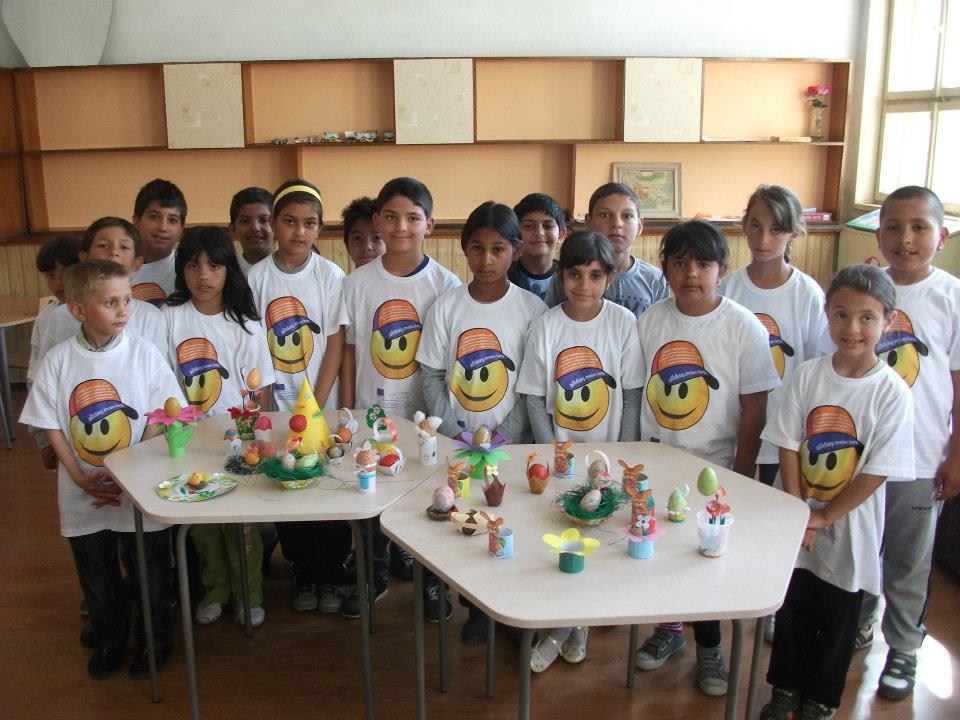 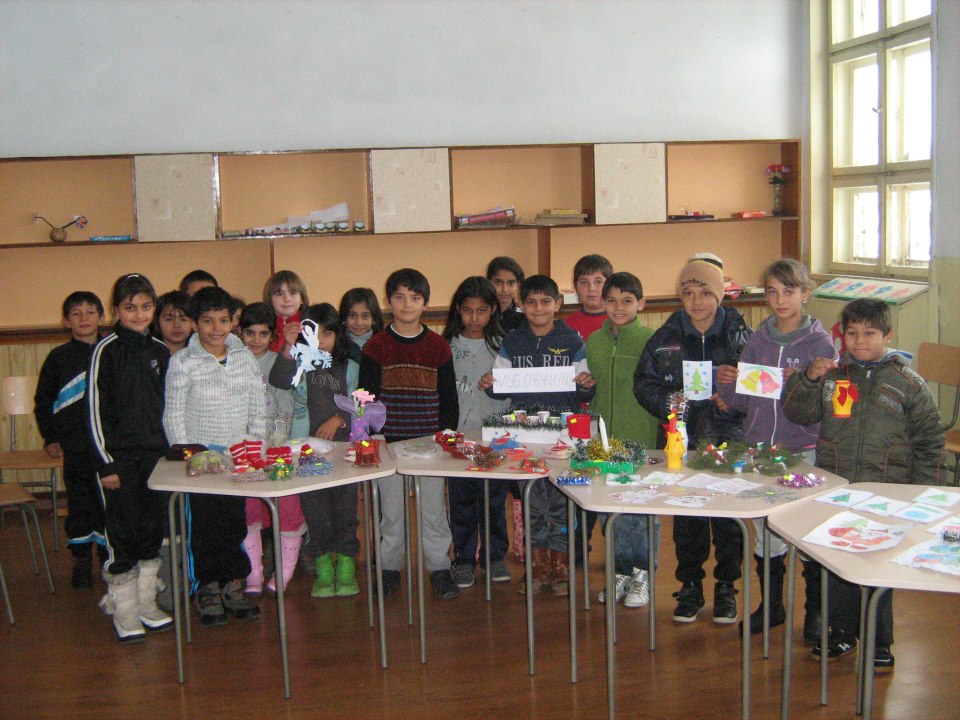 ИЗВЪНКЛАСНИ ДЕЙНОСТИ
Ръководител на групи по:
Проект „Твоят час“
Проект „Подкрепа за успех“
Проект „ Образование за утрешния ден“
Проект „Равен достъп до училищно образование в условията на кризи“
Група за занимания по интереси „Ние и природата около нас“
Проект „Успех за теб“
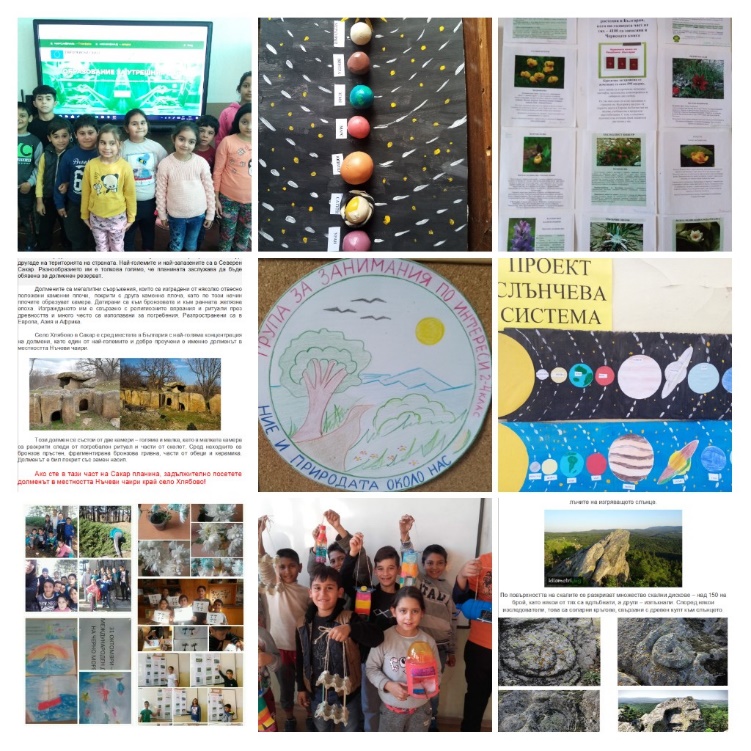